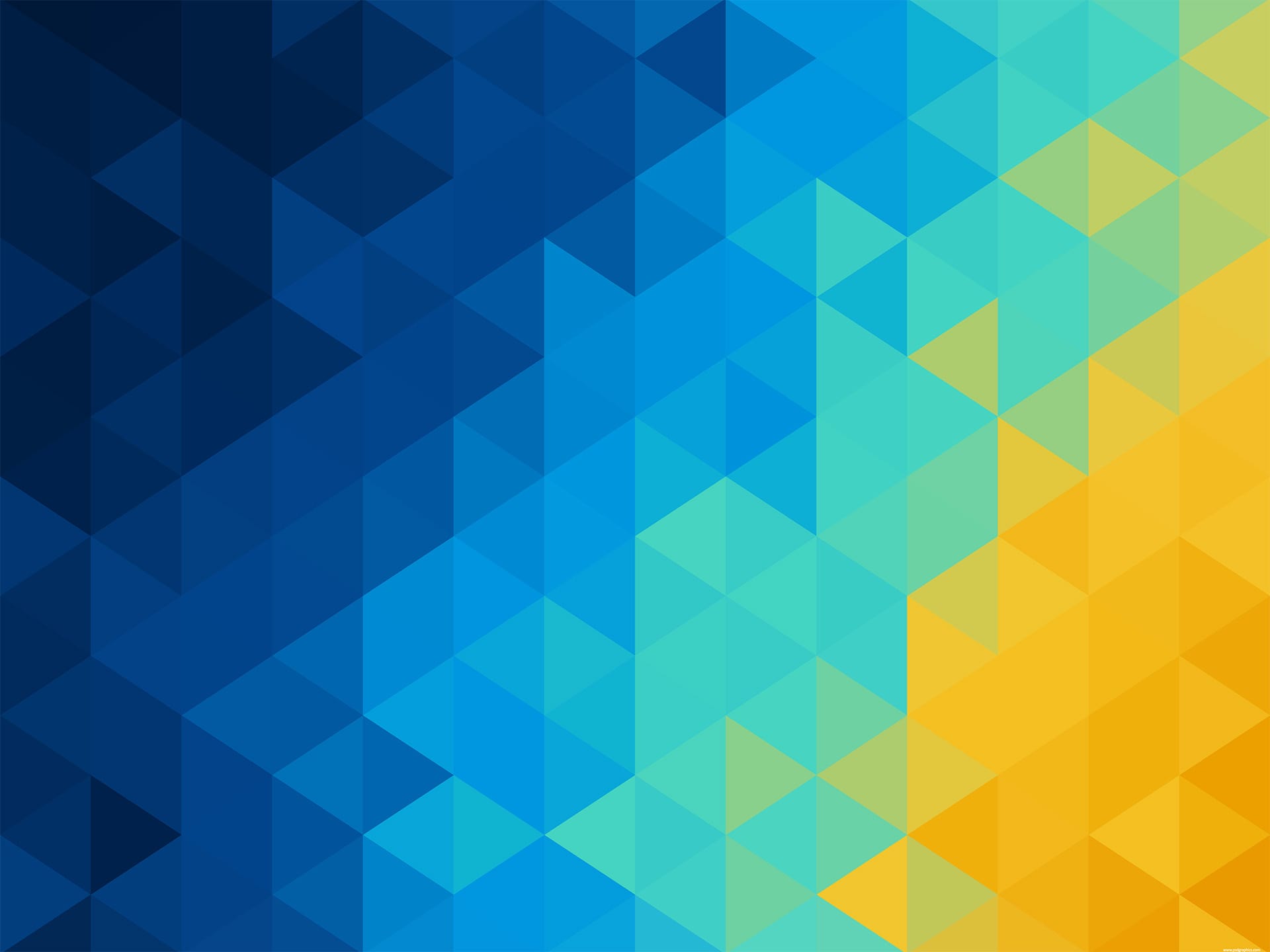 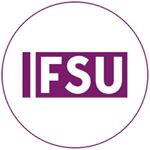 Презентація курсу Соціологія

Девіантна поведінка особистості

для студентів несоціологічних спеціальностей
АВТОР КУРСУ:	кандидат соціологічних наук, 			доцент кафедри соціології
		Запорізького національного університету
		Кулик Марія Анатоліївна
Запоріжжя, 2020
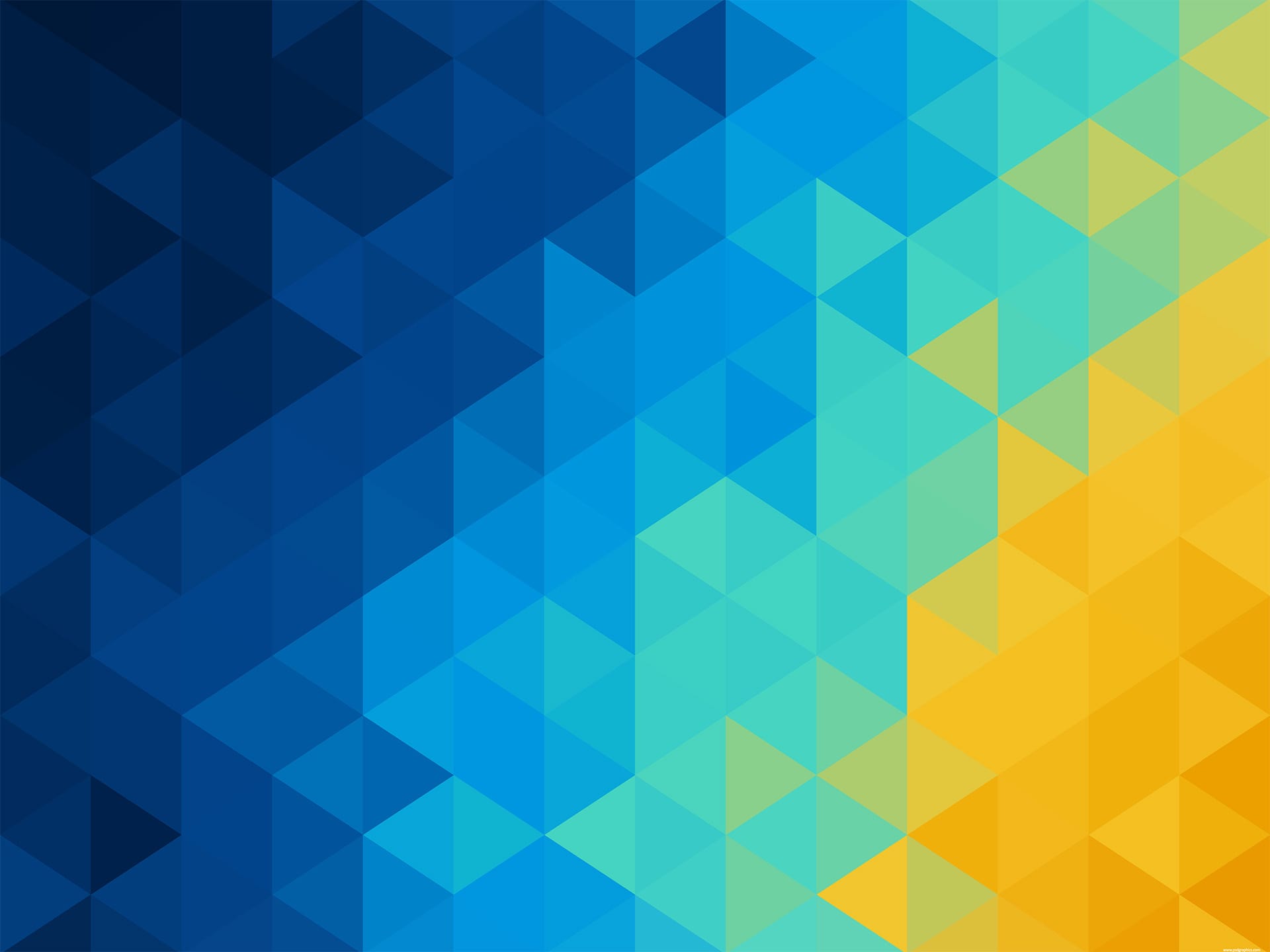 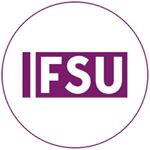 Ресоціалізація – процес засвоєння нових соціальних ролей і статусів, цінностей і знань на певному етапі житті людини.
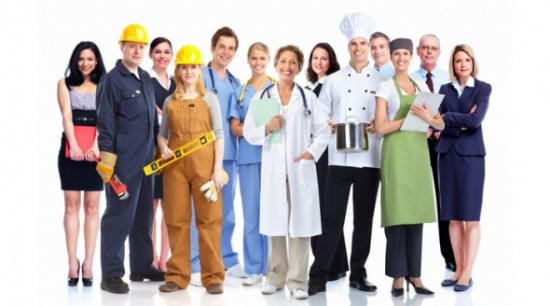 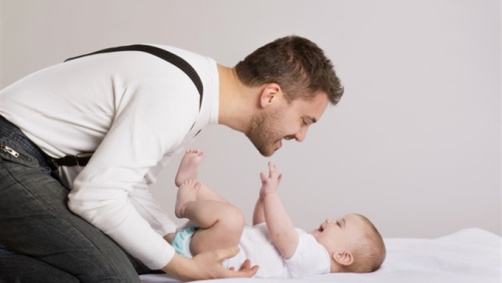 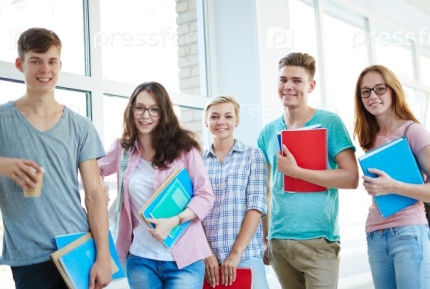 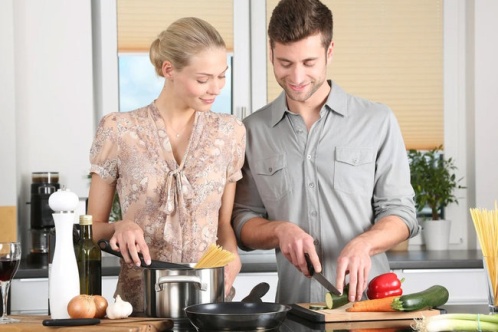 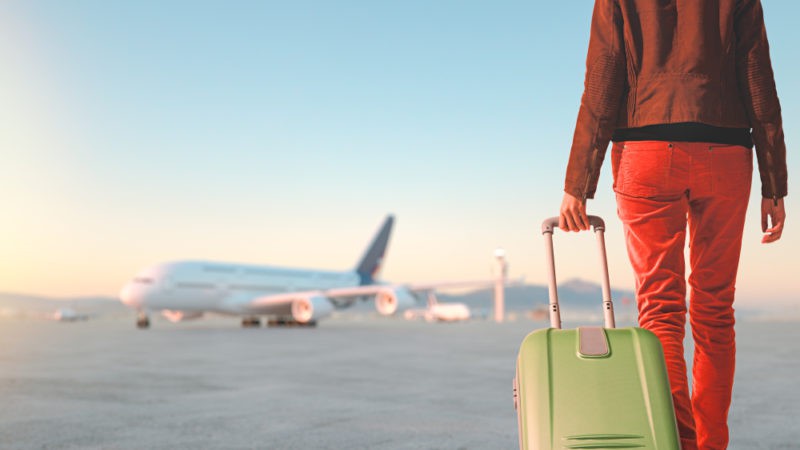 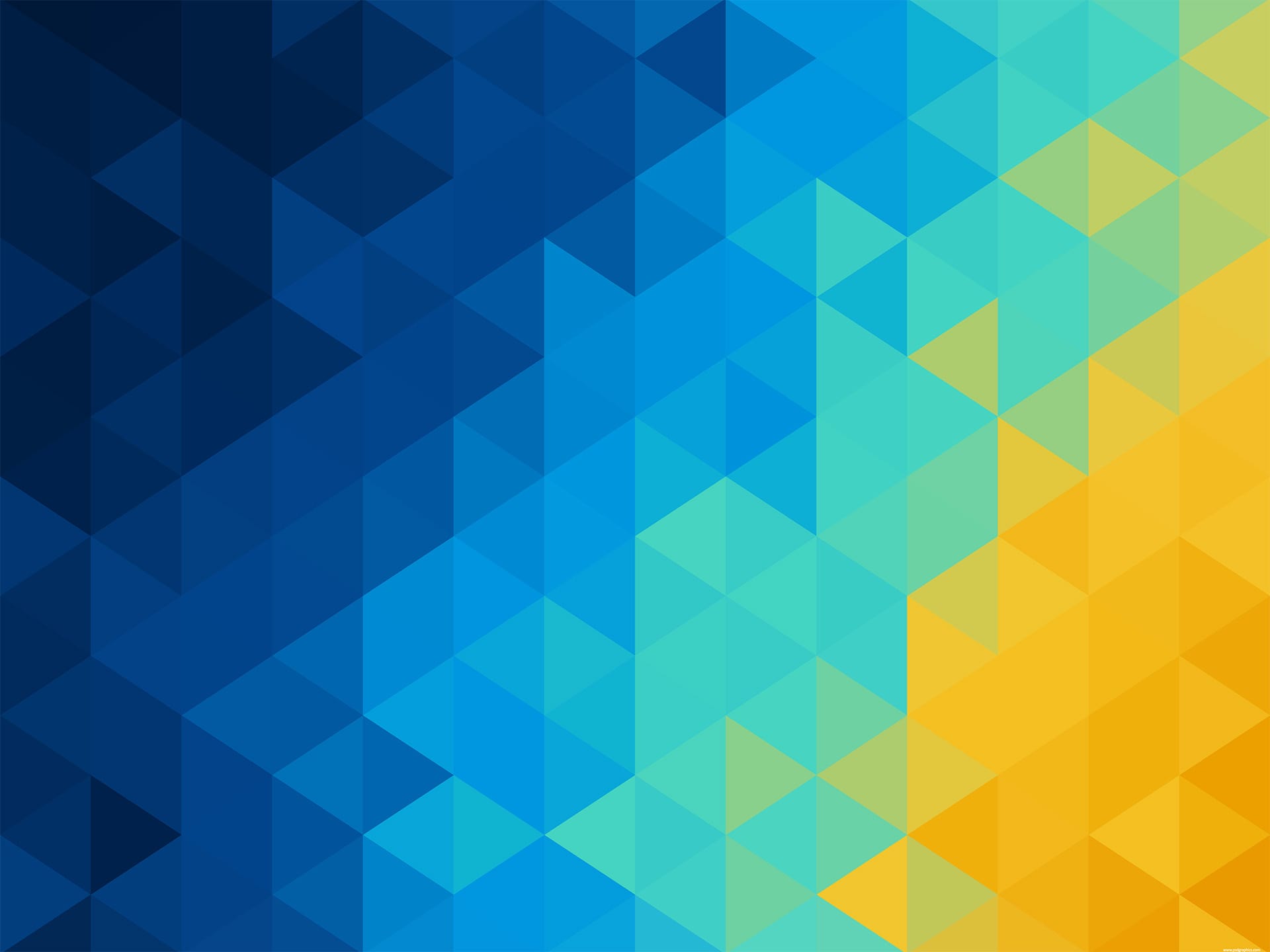 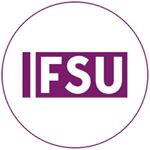 Десоціалізація – процес, зворотній соціалізації, втрата індивідом соціальних цінностей і норм, що супроводжується його відчуженням від своєї групи.
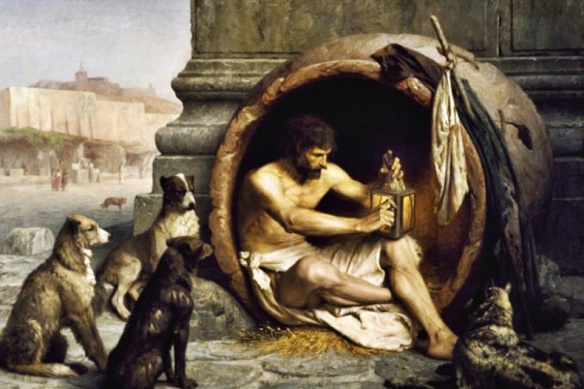 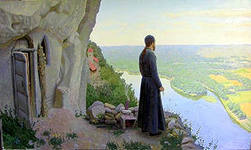 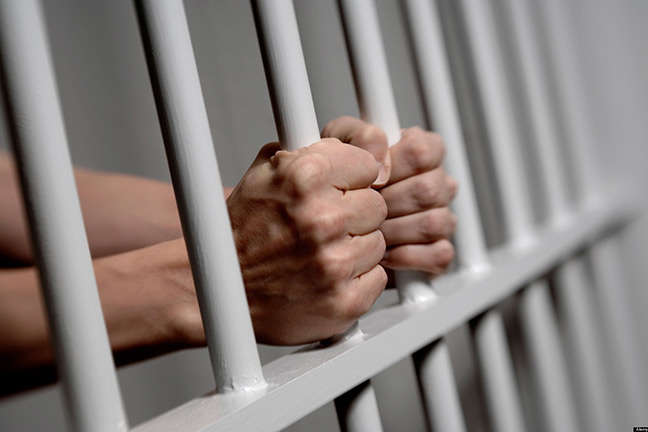 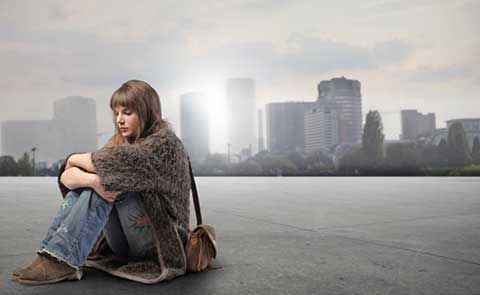 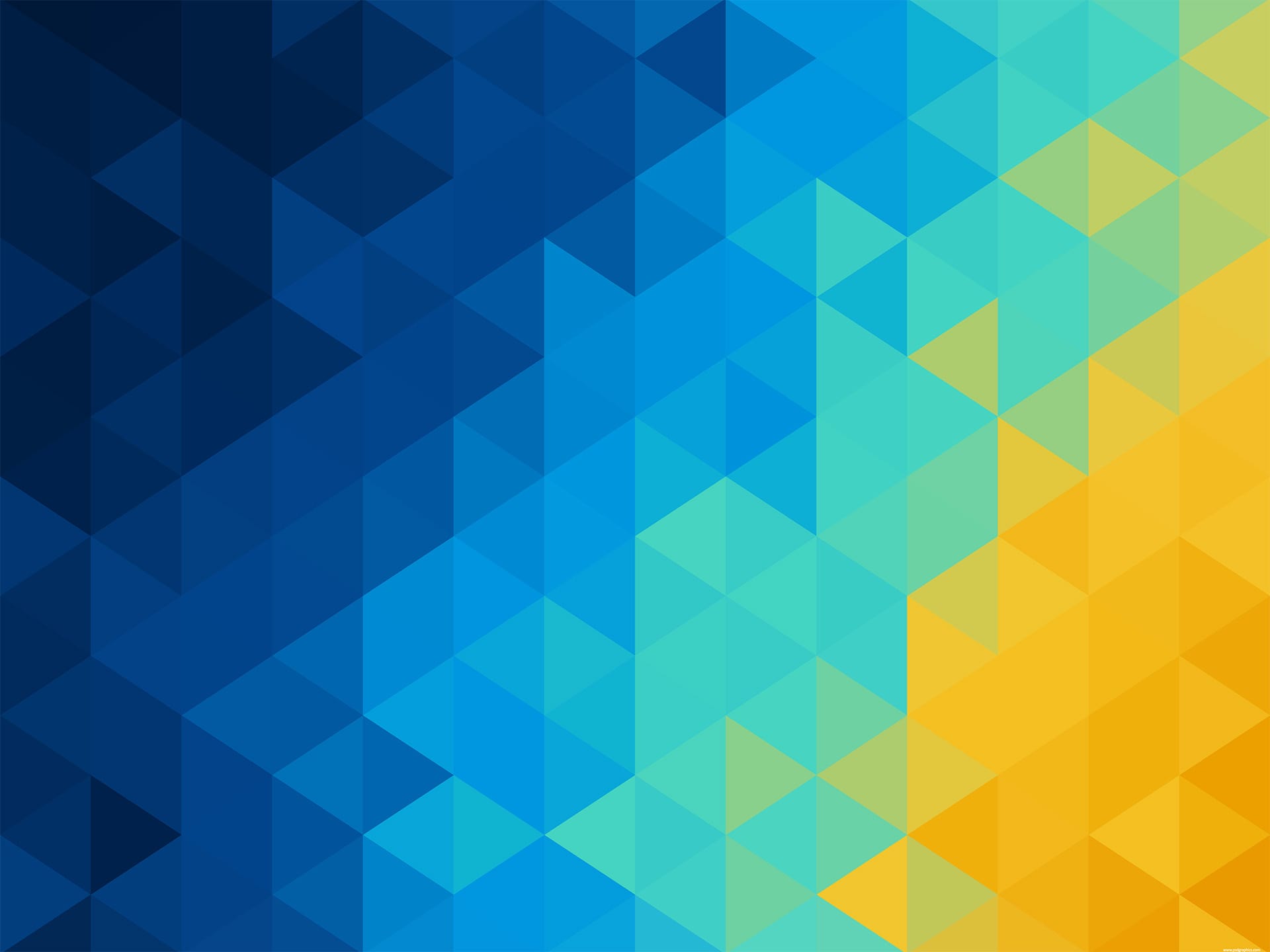 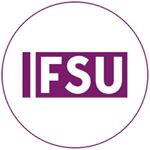 Під девіантною поведінкою (від лат. deviatio - відхилення) розуміють:

дії та вчинки людей, соціальних груп, що суперечать соціальним нормам чи визнаним шаблонам і стандартам поведінки


2.) соціальне явище, виражене в масових формах  людської діяльності, які не відповідають офіційно встановленим чи фактично сформованим у даному суспільстві нормам
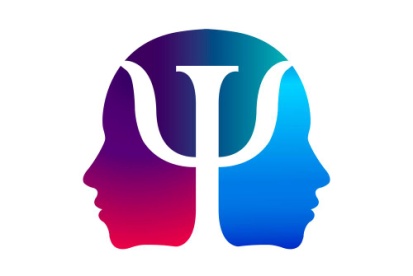 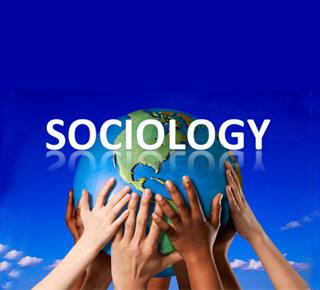 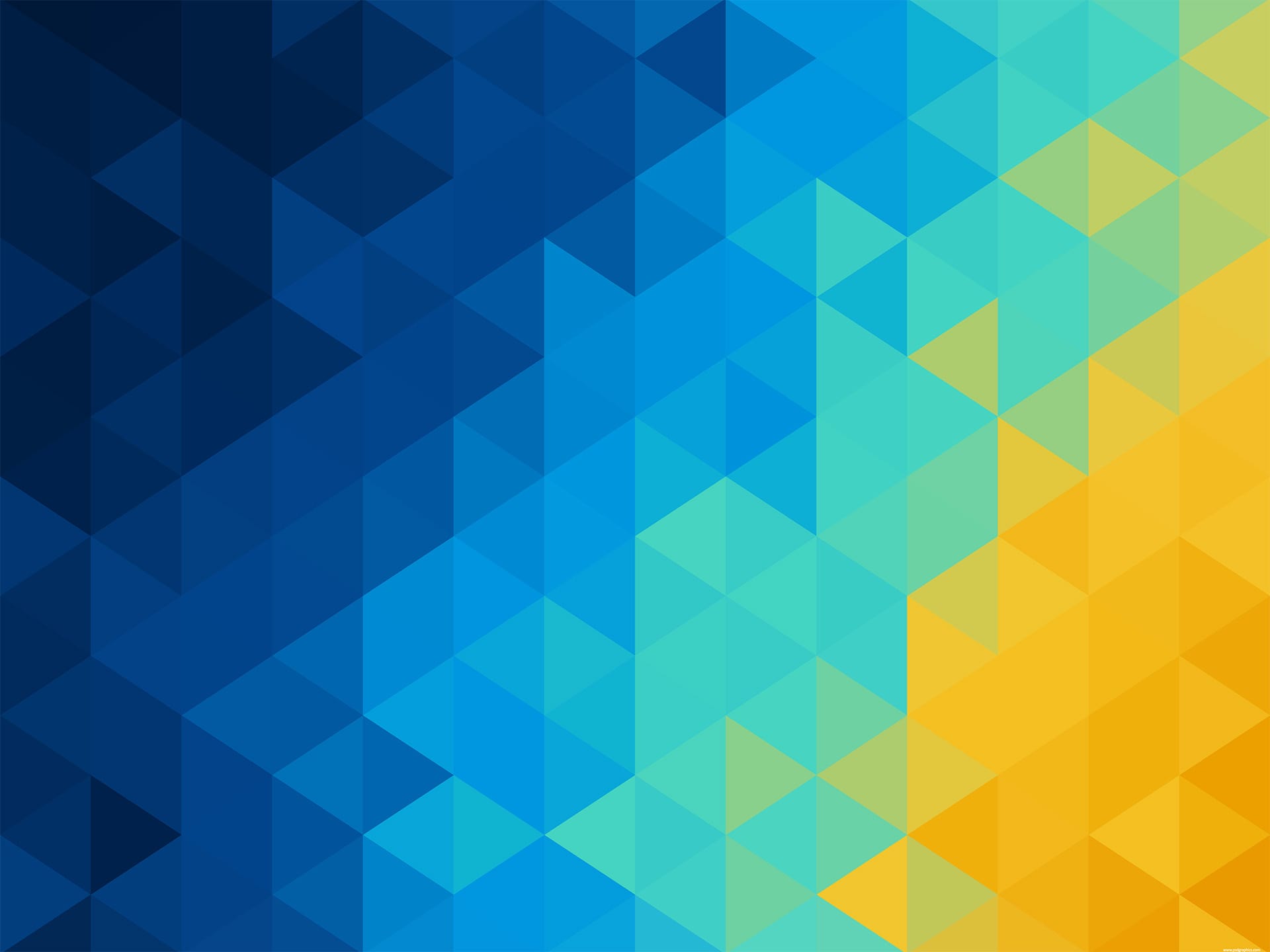 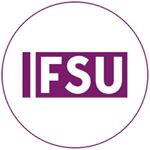 Девіація – це поведінка, котру розглядають як відхилення від групових норм і соціальних правил. 

Два типи девіації: 
1.) Первинна девіація




2.) Вторинна девіація
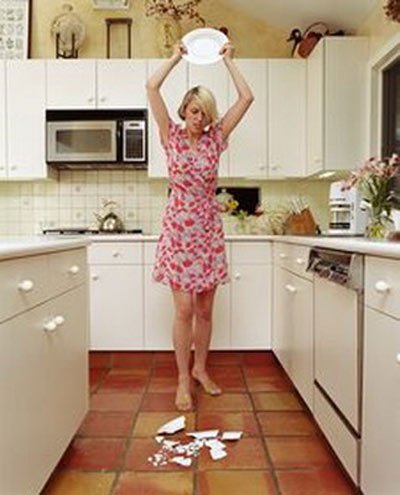 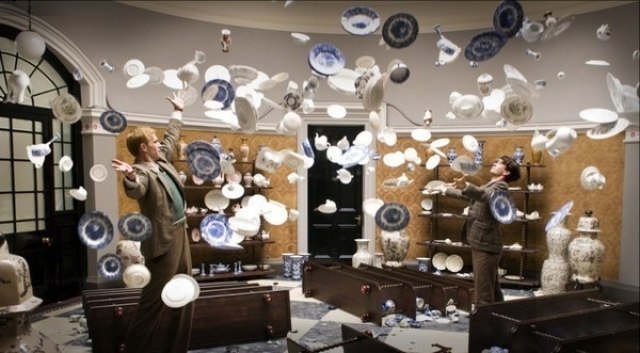 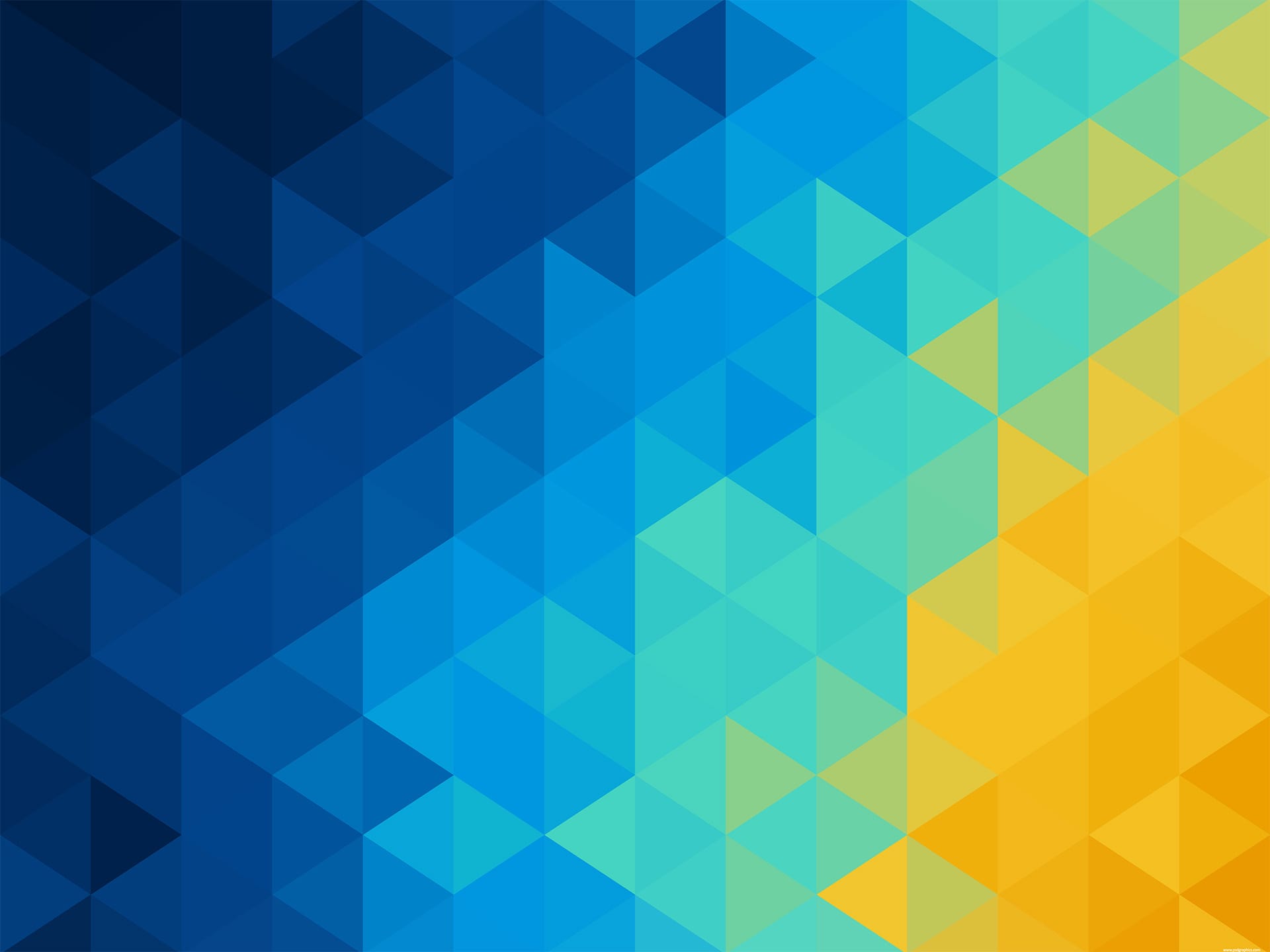 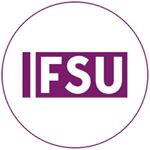 Делінквентна поведінка – поведінка особистості, що передбачає порушення законодавства держави, прав і свобод інших громадян
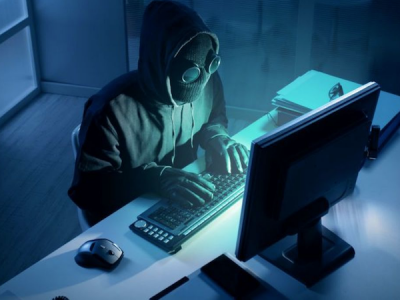 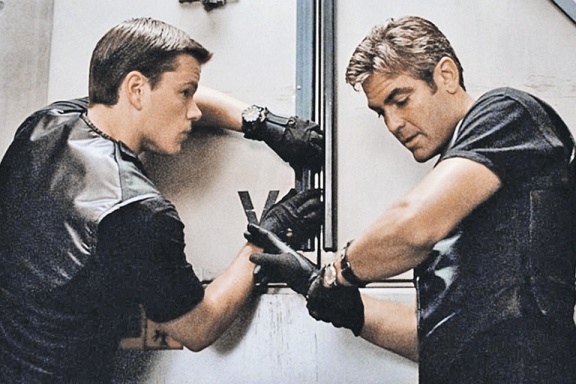 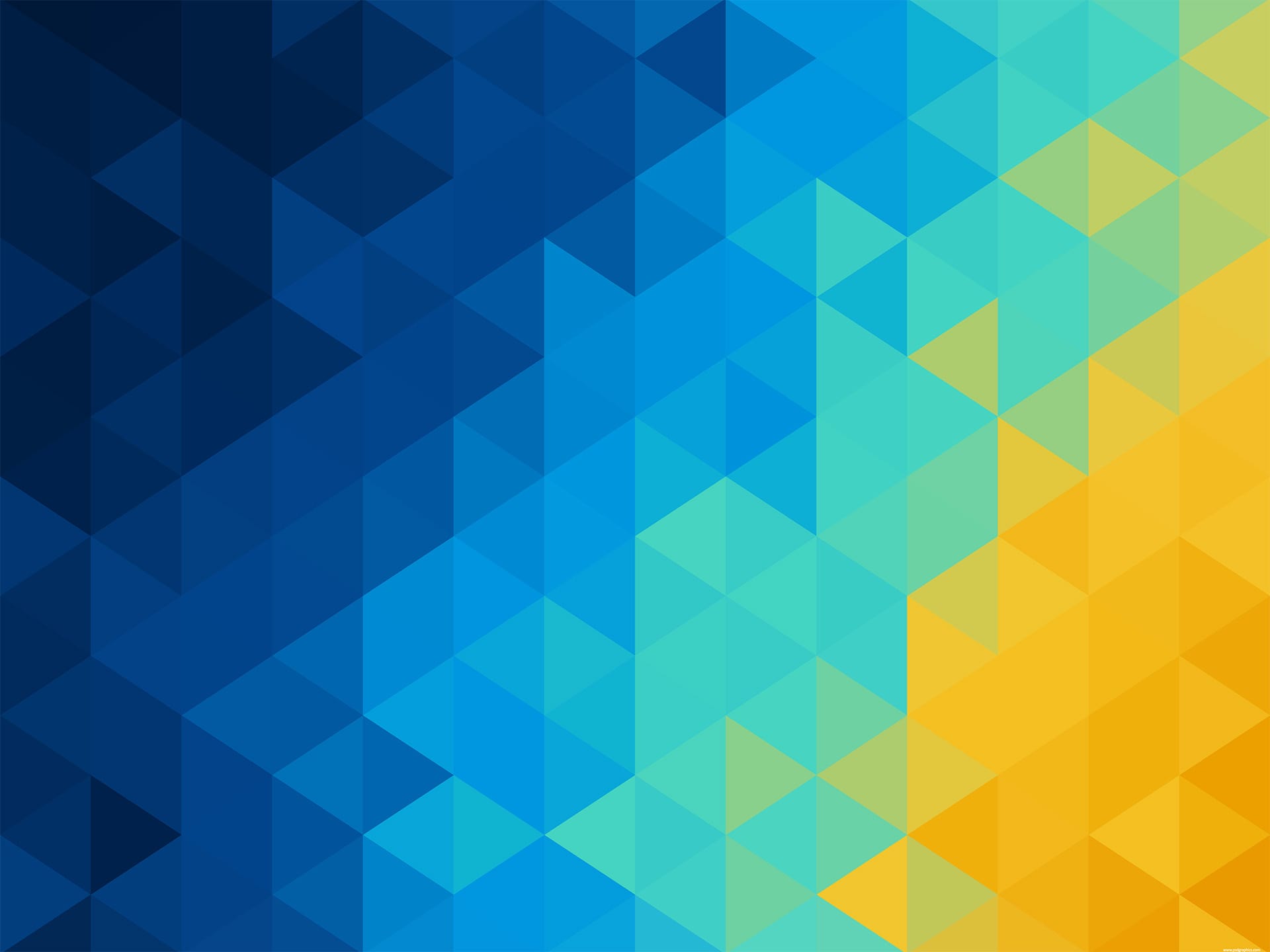 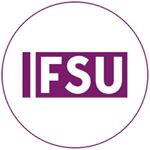 Девіація може бути позитивною:
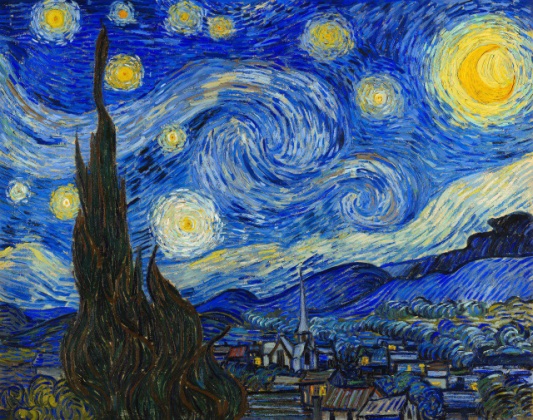 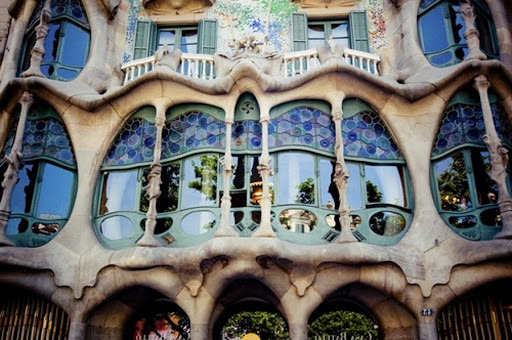 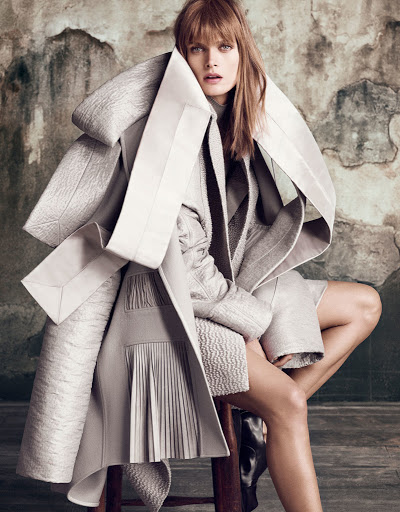 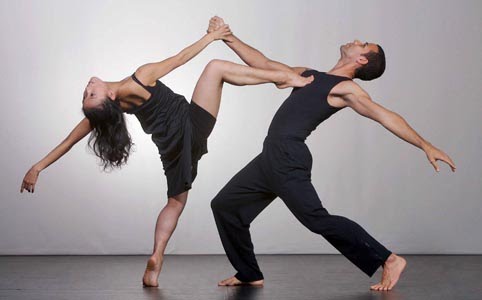 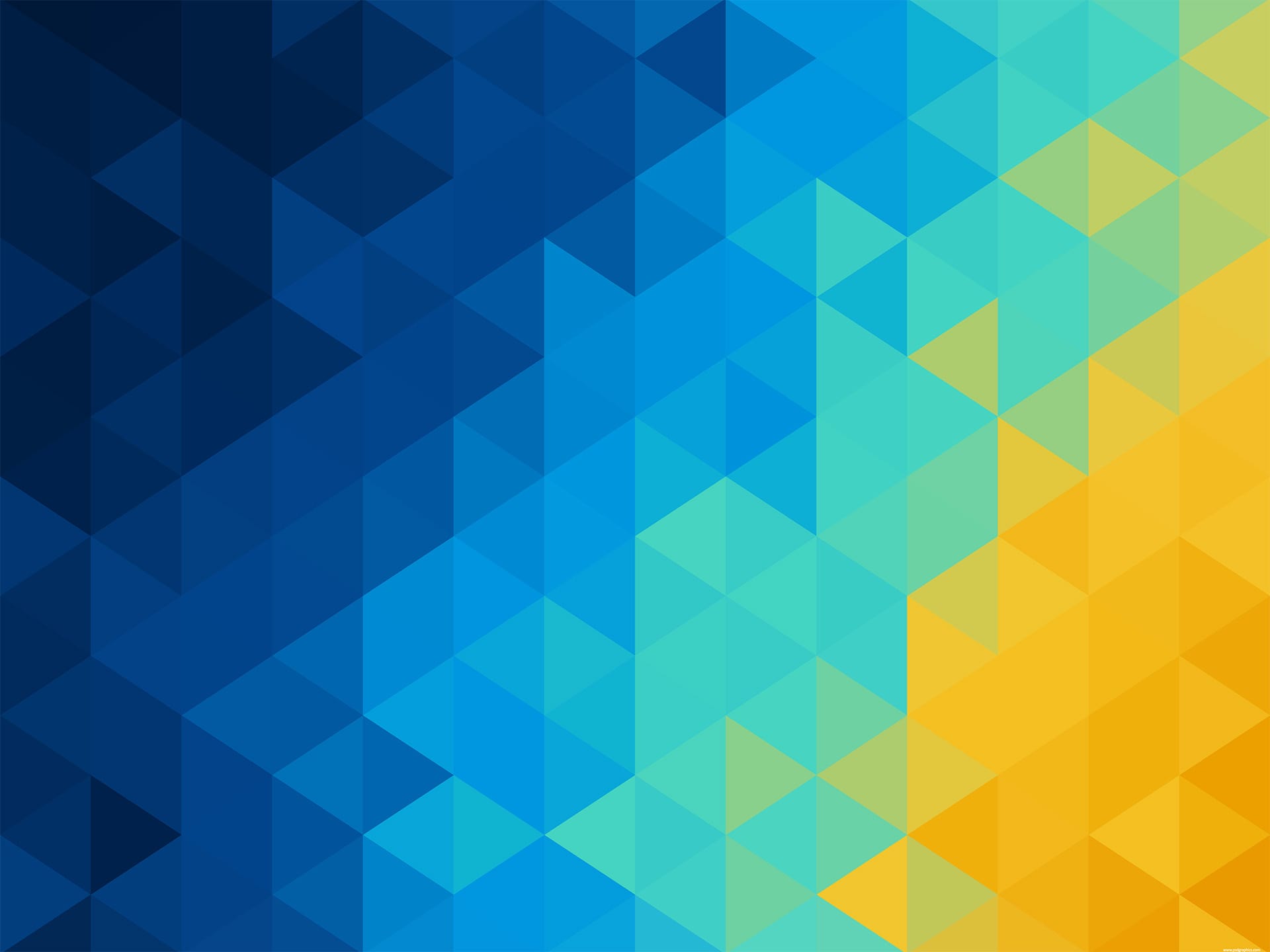 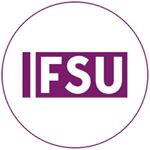 Критерій девіації

Визначаючи критерії девіації, слід ураховувати такі фактори:
релятивну природу девіації
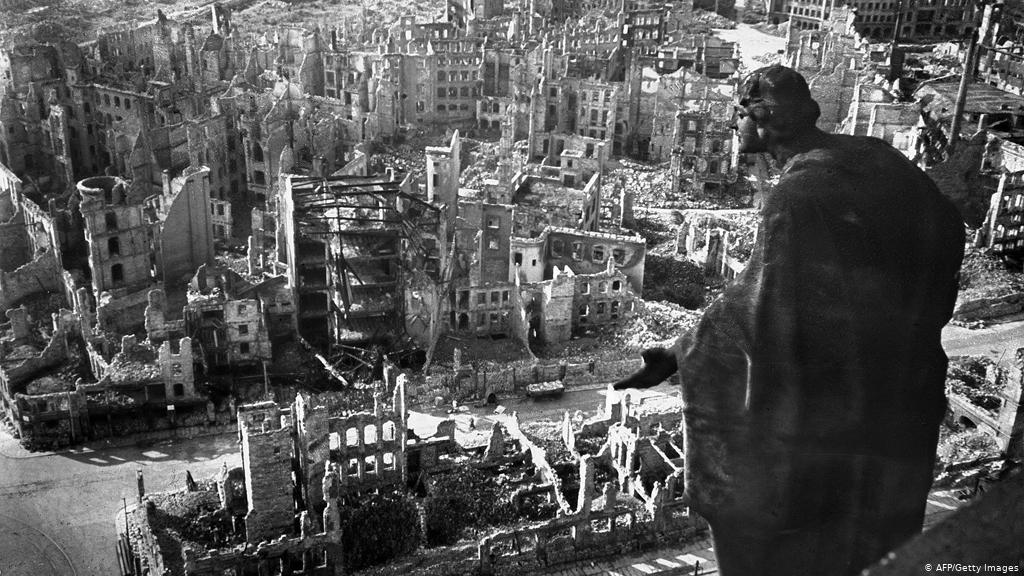 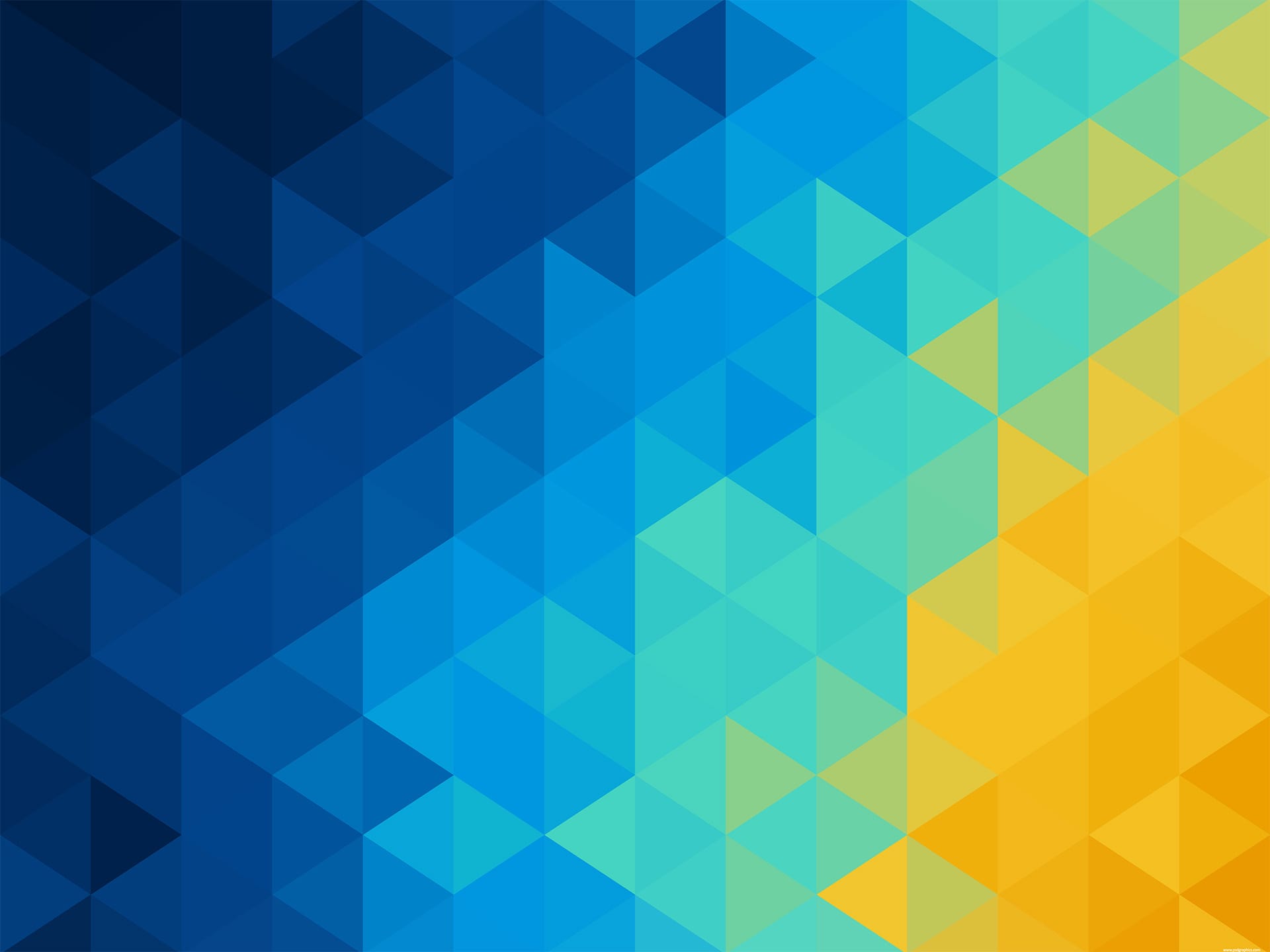 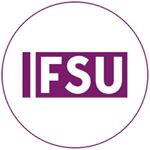 Критерій девіації

Визначаючи критерії девіації, слід ураховувати такі фактори:

2) невизначеність сподівань
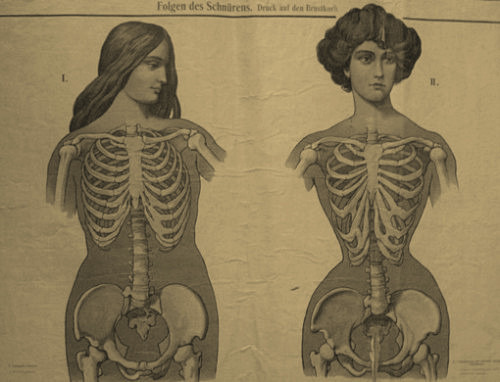 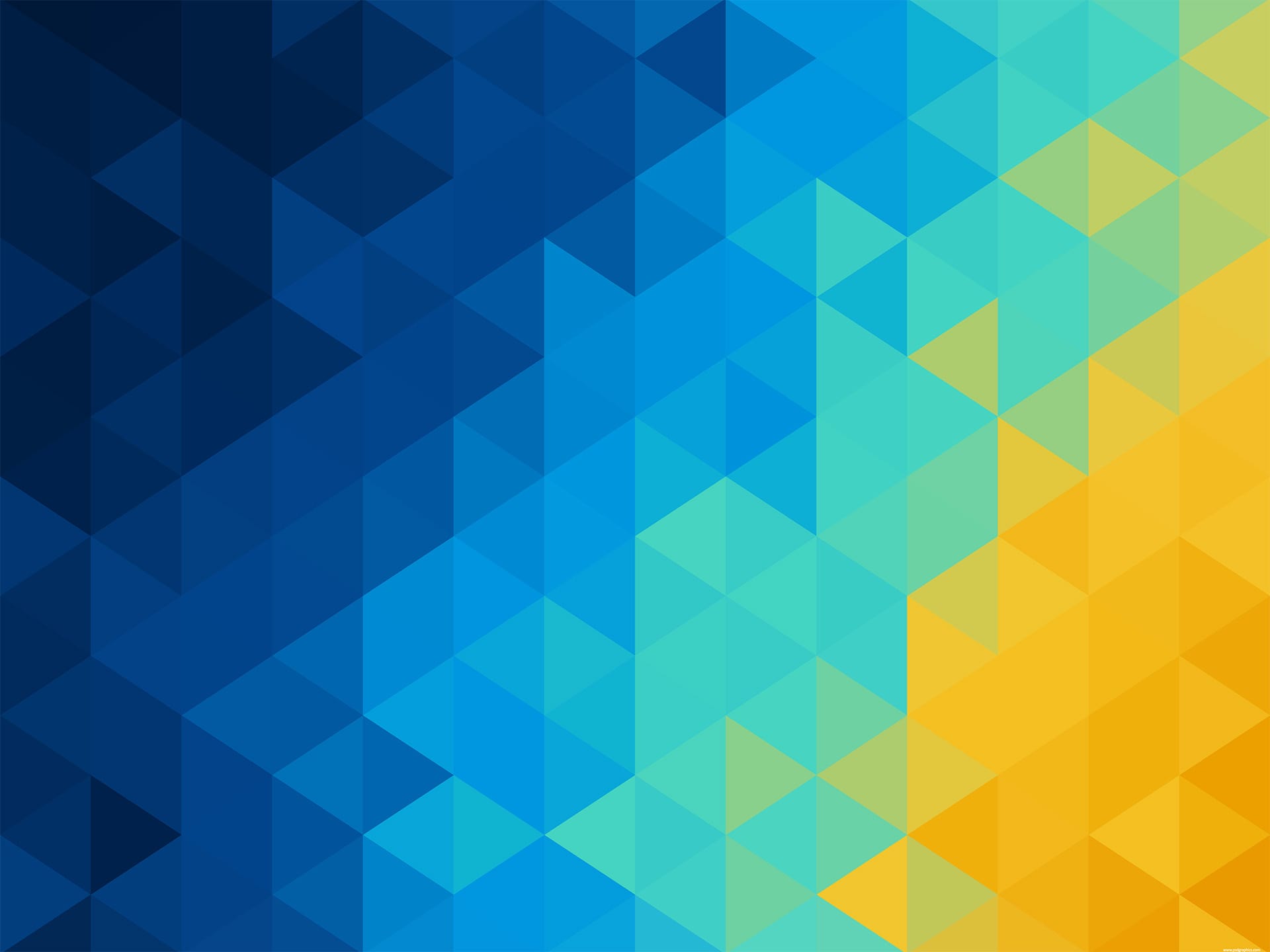 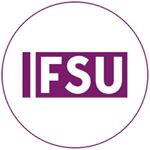 Критерій девіації

Визначаючи критерії девіації, слід ураховувати такі фактори

 3) розбіжності у питаннях щодо правил і норм
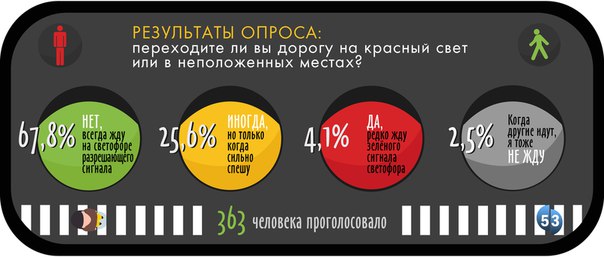 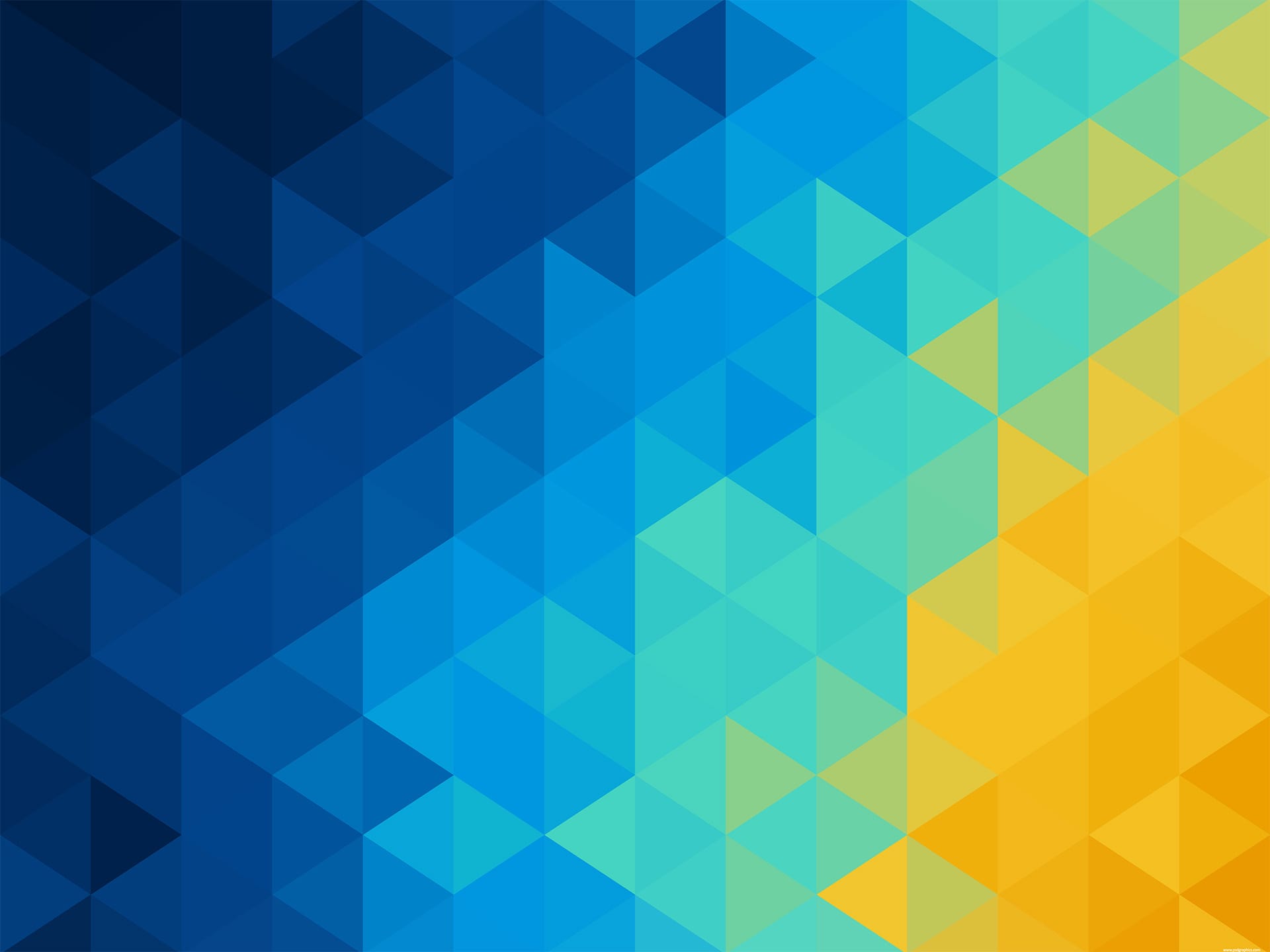 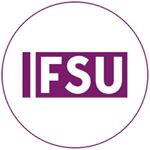 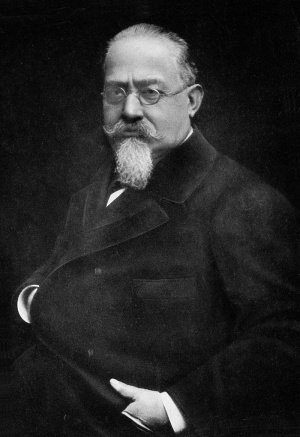 Біологічна теорія девіації

Фізичні особливості є причиною девіації
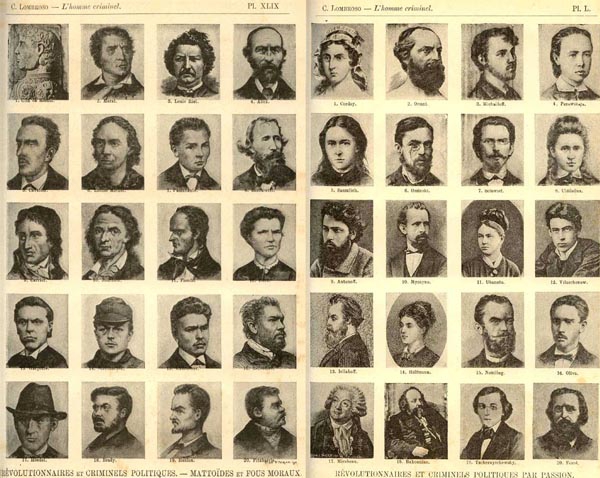 Чезаре Ломброзо
(1835-1909)
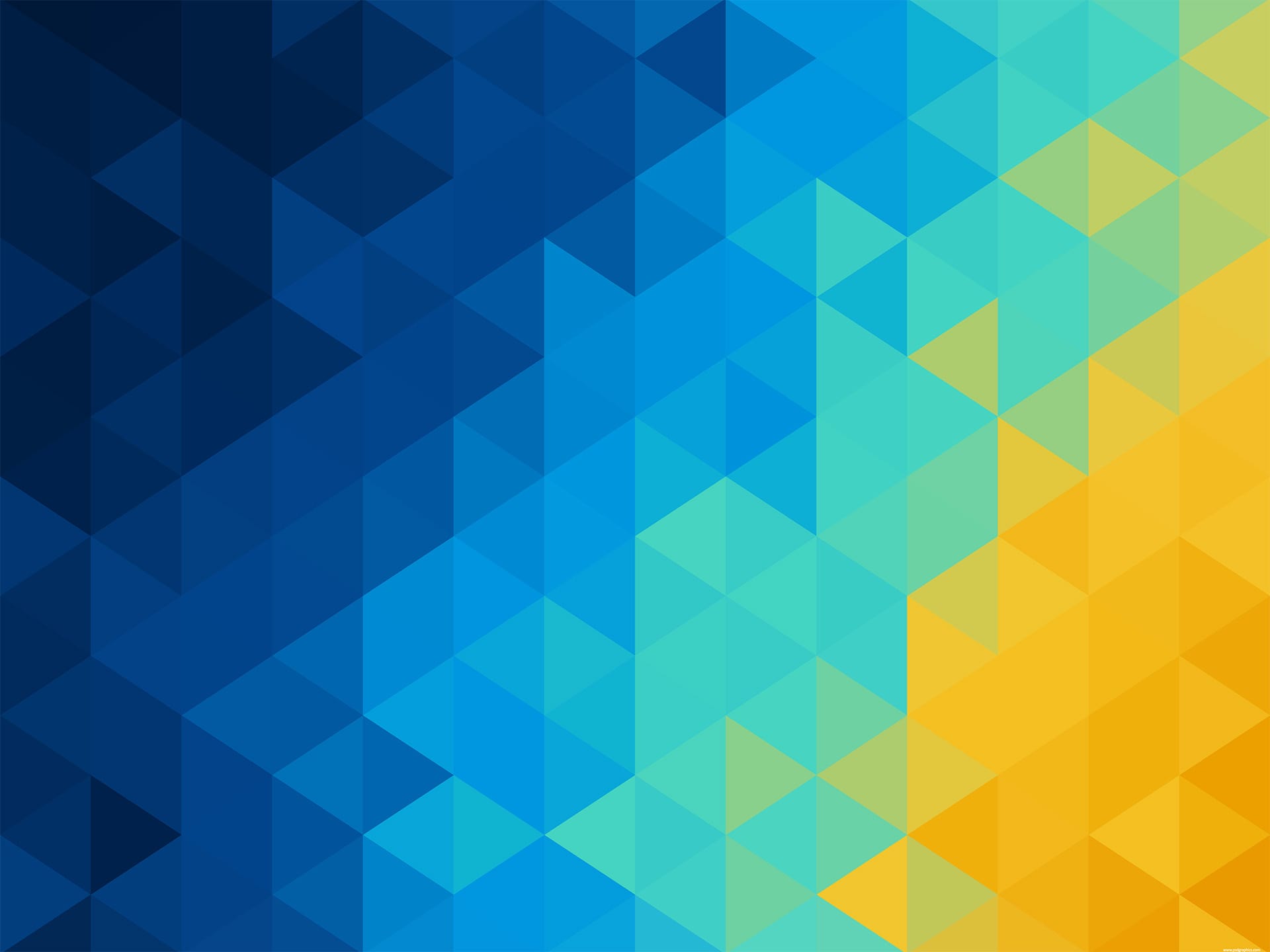 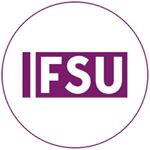 Психоаналітична теорія девіації

Психічні особливості переживання внутрішньособистісного конфлікту є причиною девіації
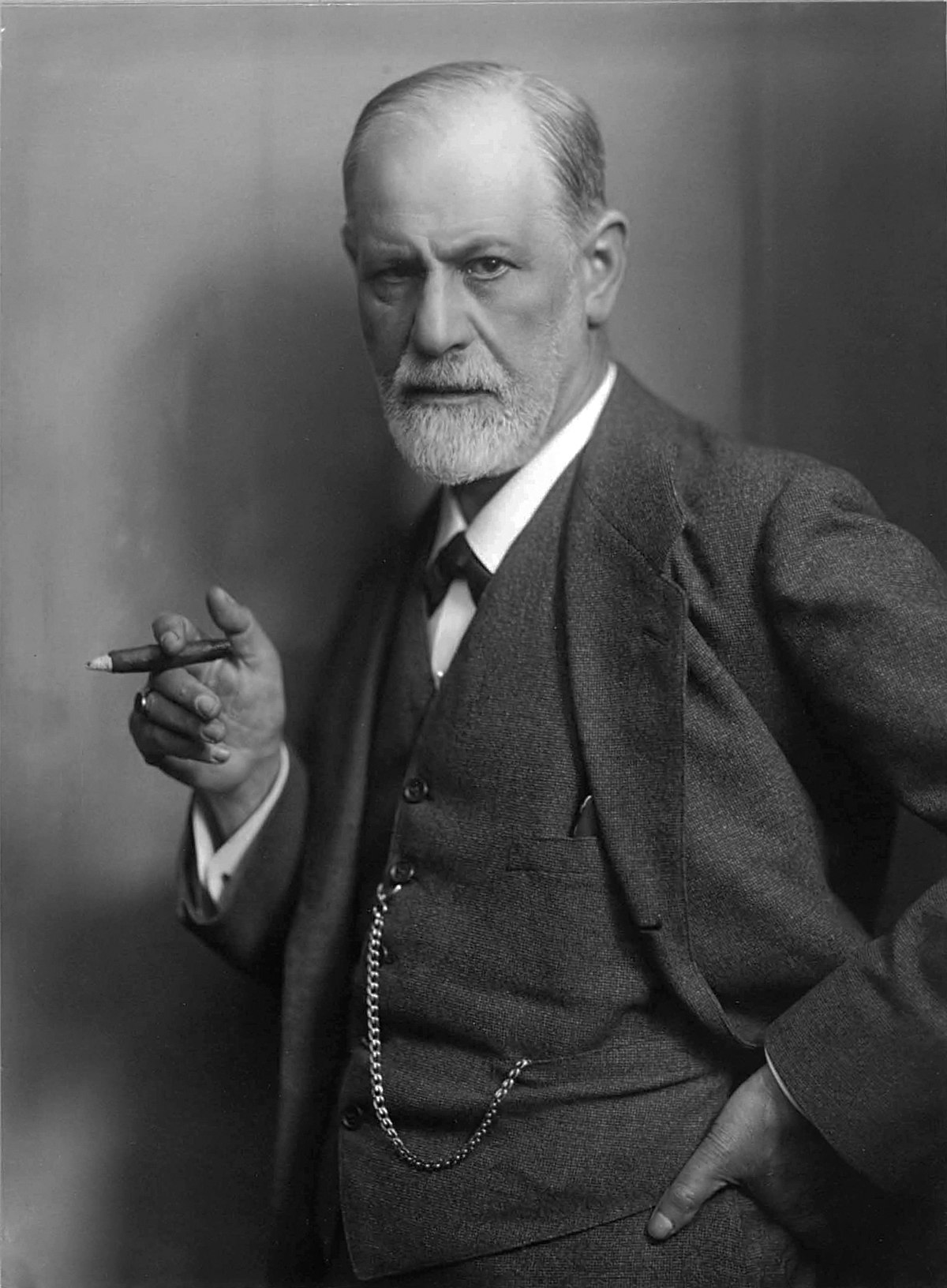 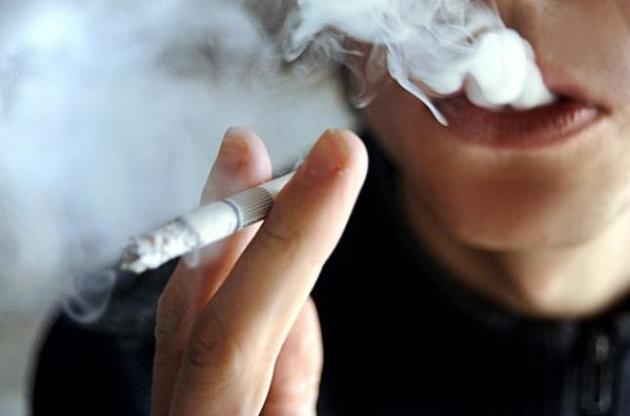 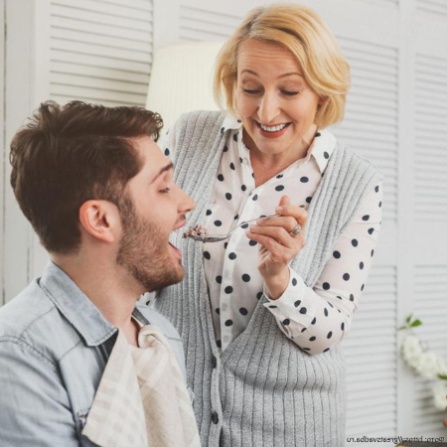 Зігмунд Фройд
(1856-1939)
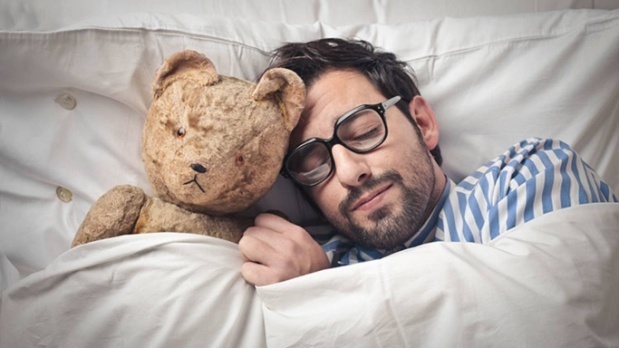 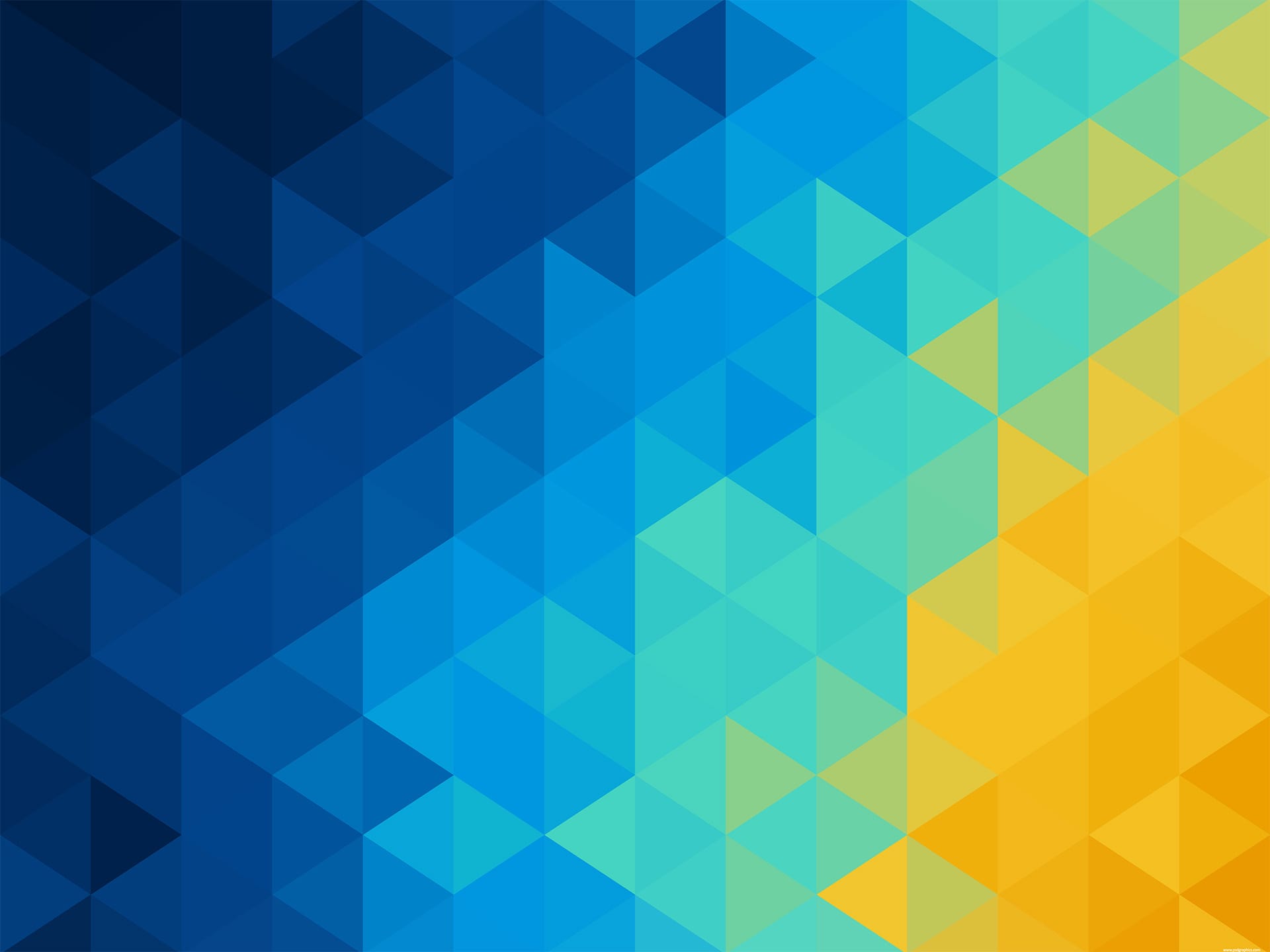 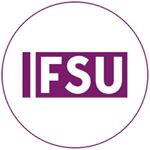 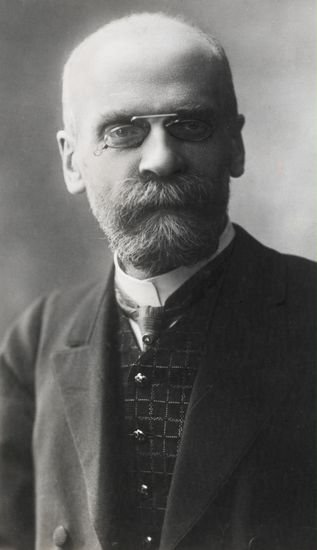 Теорія Аномії Е. Дюркгейма

Девіація, зокрема самогубство, здійснюється через відсутність норм

Аномія - це такий суспільний стан, 
при якому значна частина людей знає 
про існування зобов’язальних нормативів,
 але нехтує ними,ставиться до них 
негативно або байдуже.
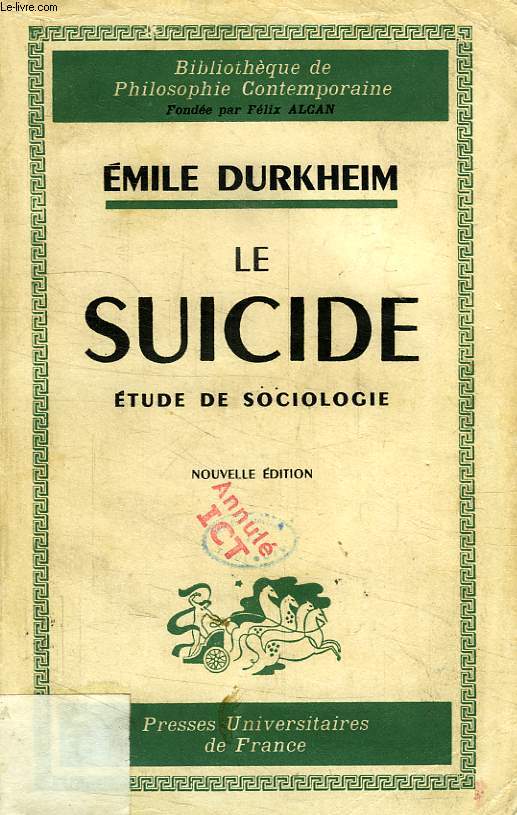 Еміль Дюркгейм
(1858-1917)
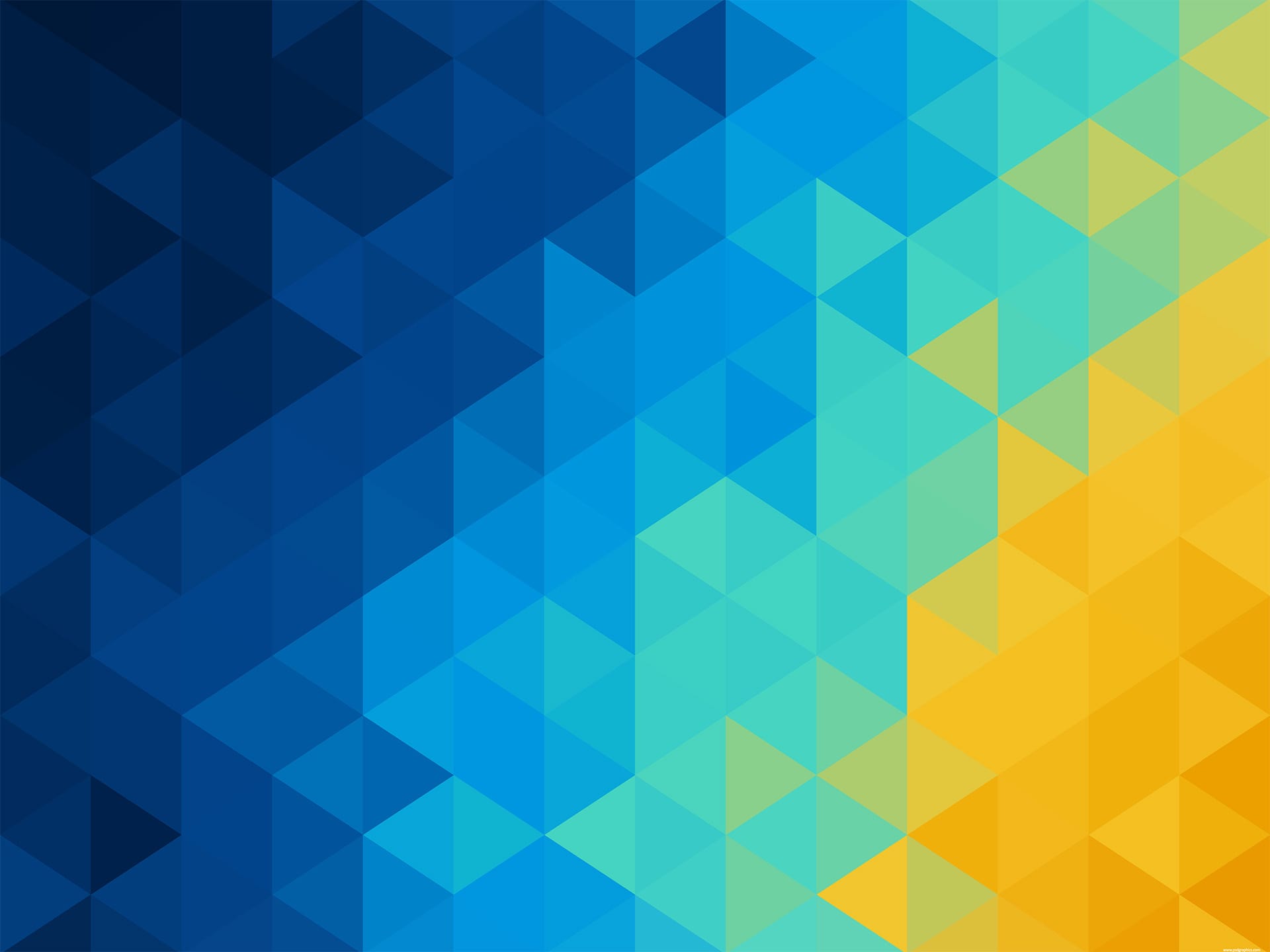 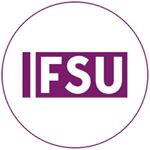 Теорія Аномії Р. Мертона
Девіація відбувається, коли існує розрив між цілями суспільства та схвалюваними засобами їх досягнення
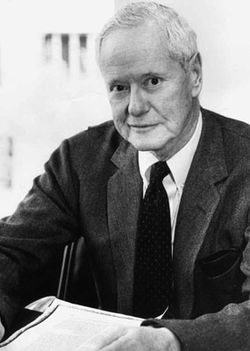 Роберт Мертон
(1910-2003)
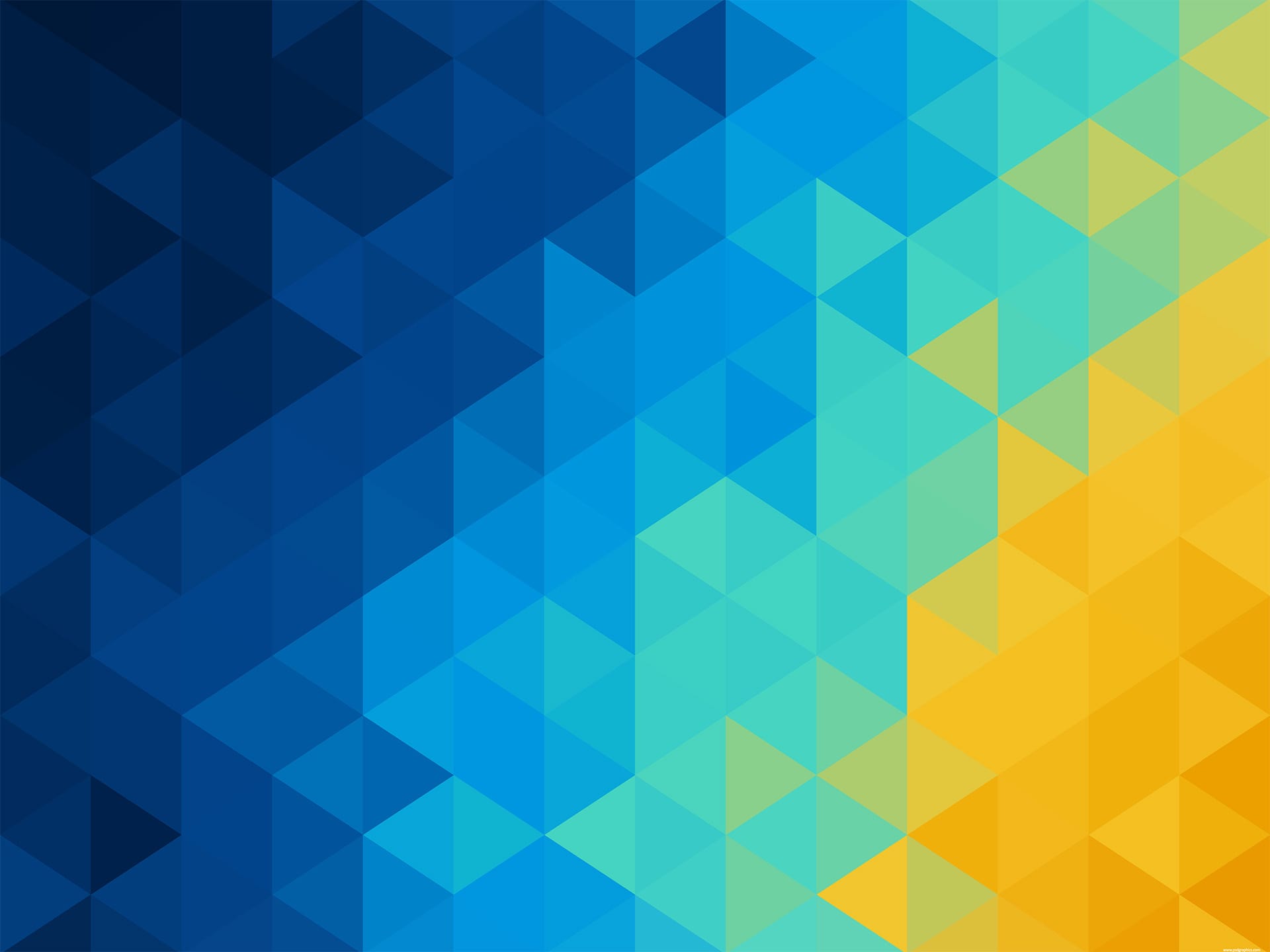 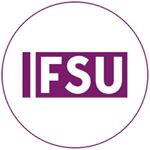 Теорія навішування ярликів 

Девіація - своєрідний ярлик (стигма), яким групи, що мають владу, позначають поведінку більш слабких груп
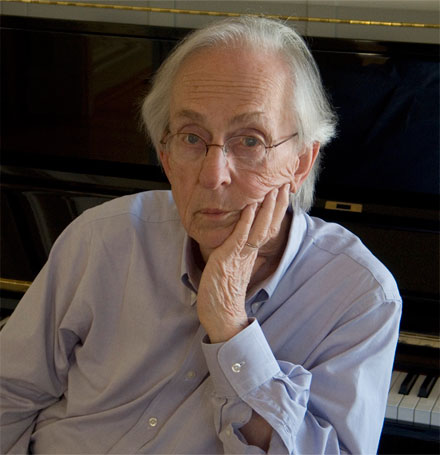 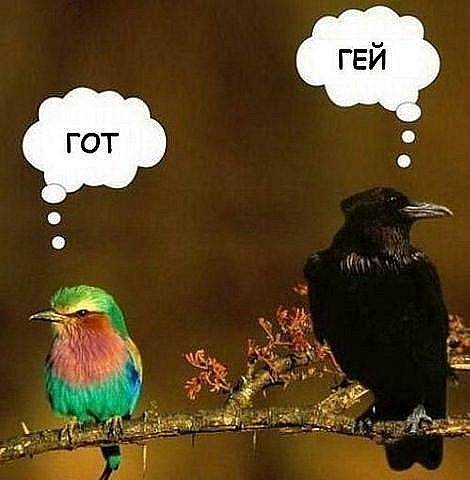 Говард Беккер
(1928)
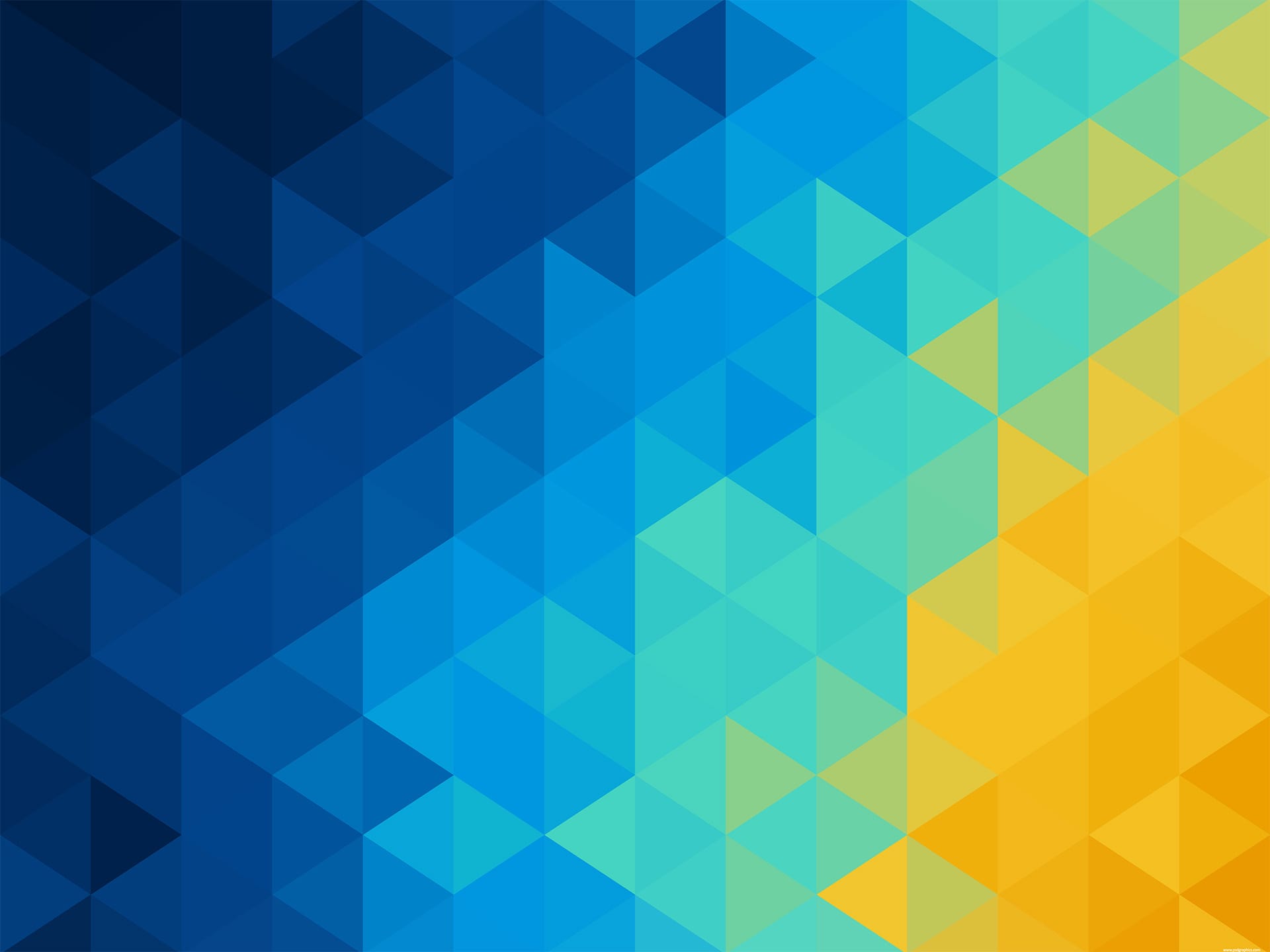 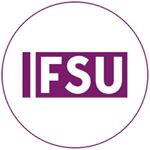 Дякую за увагу!